Romanian Inventions
The fountain pen
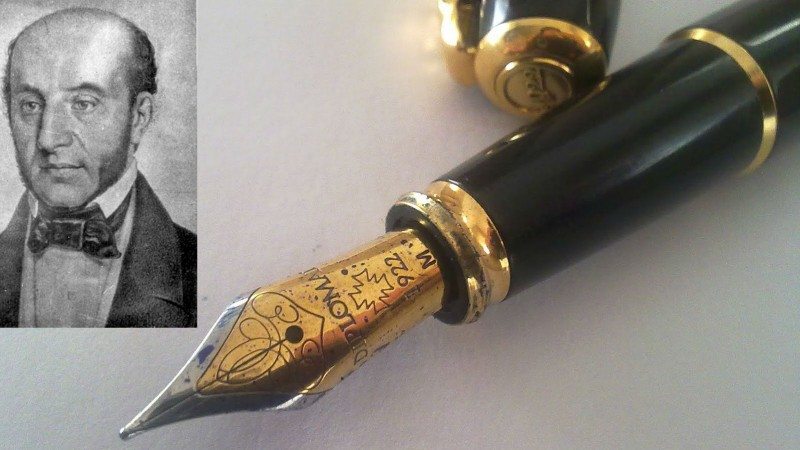 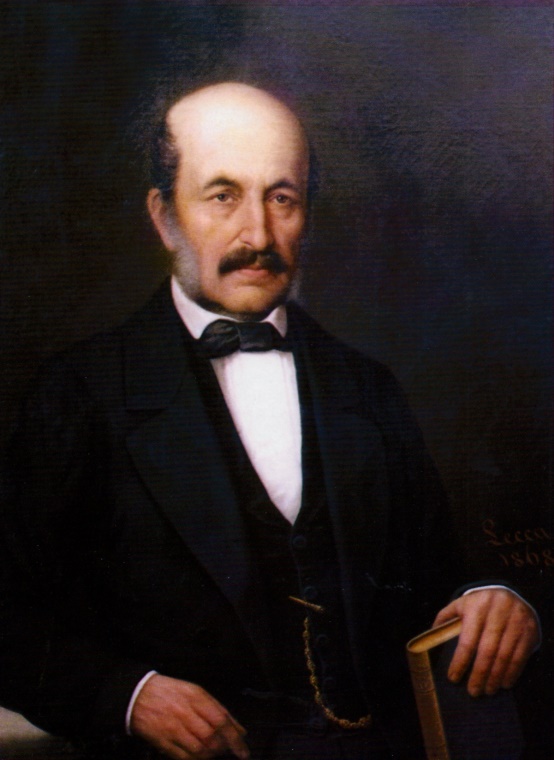 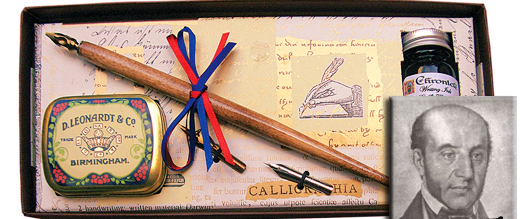 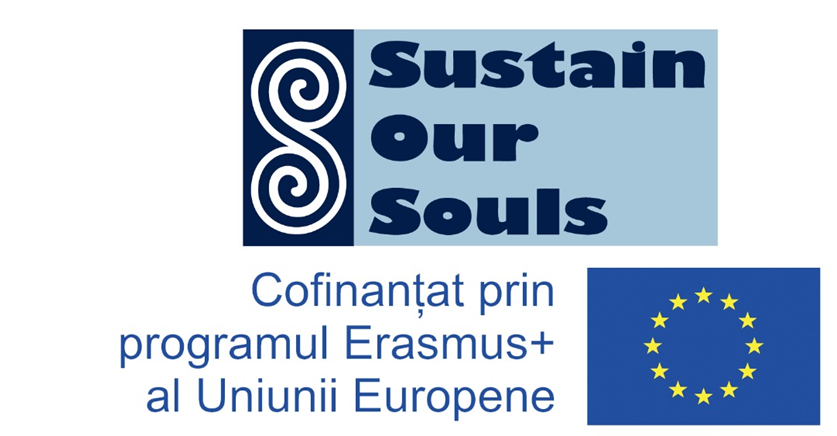 Cantacuzino Method
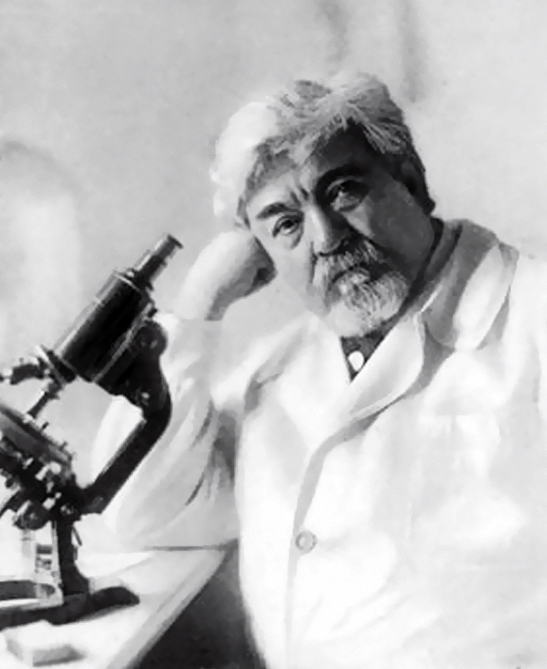 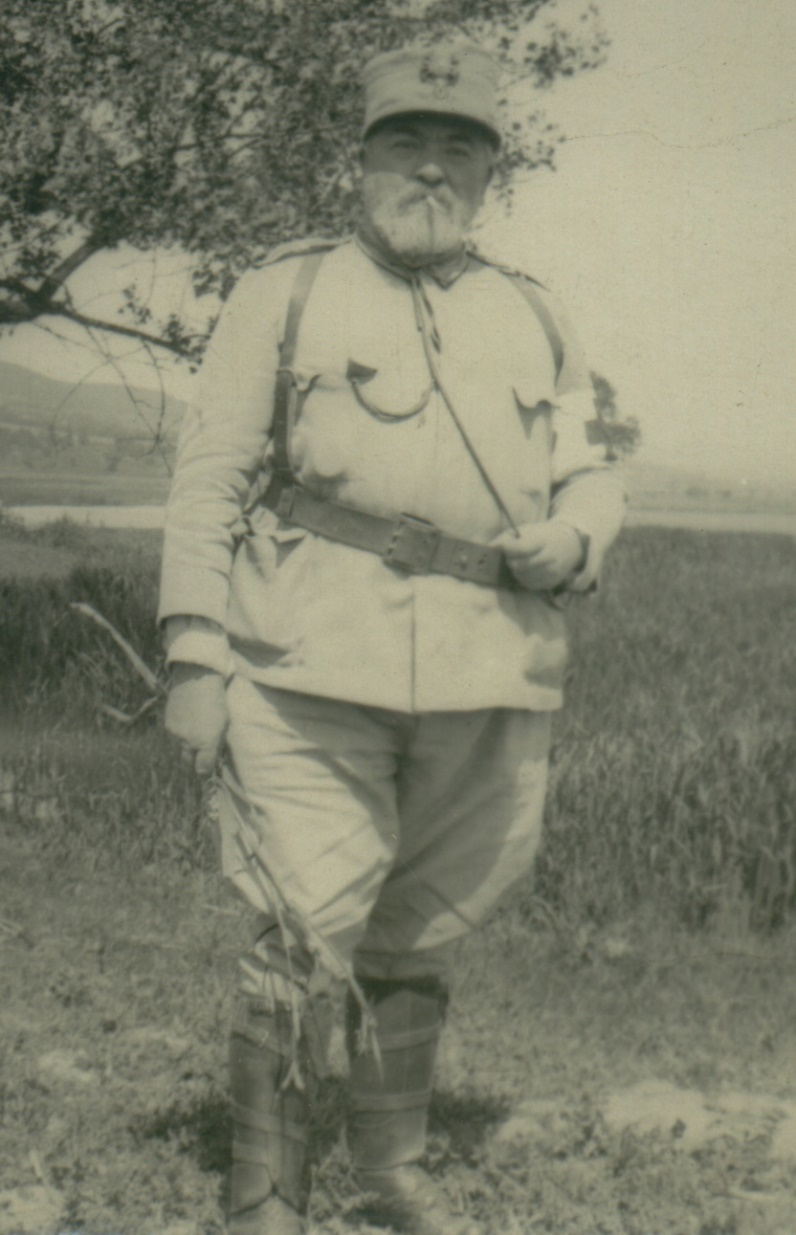 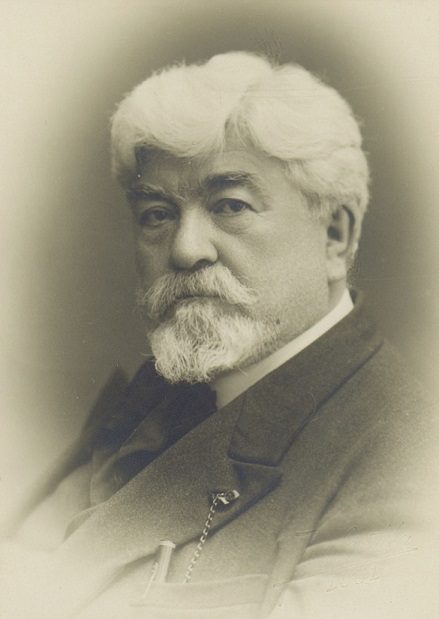 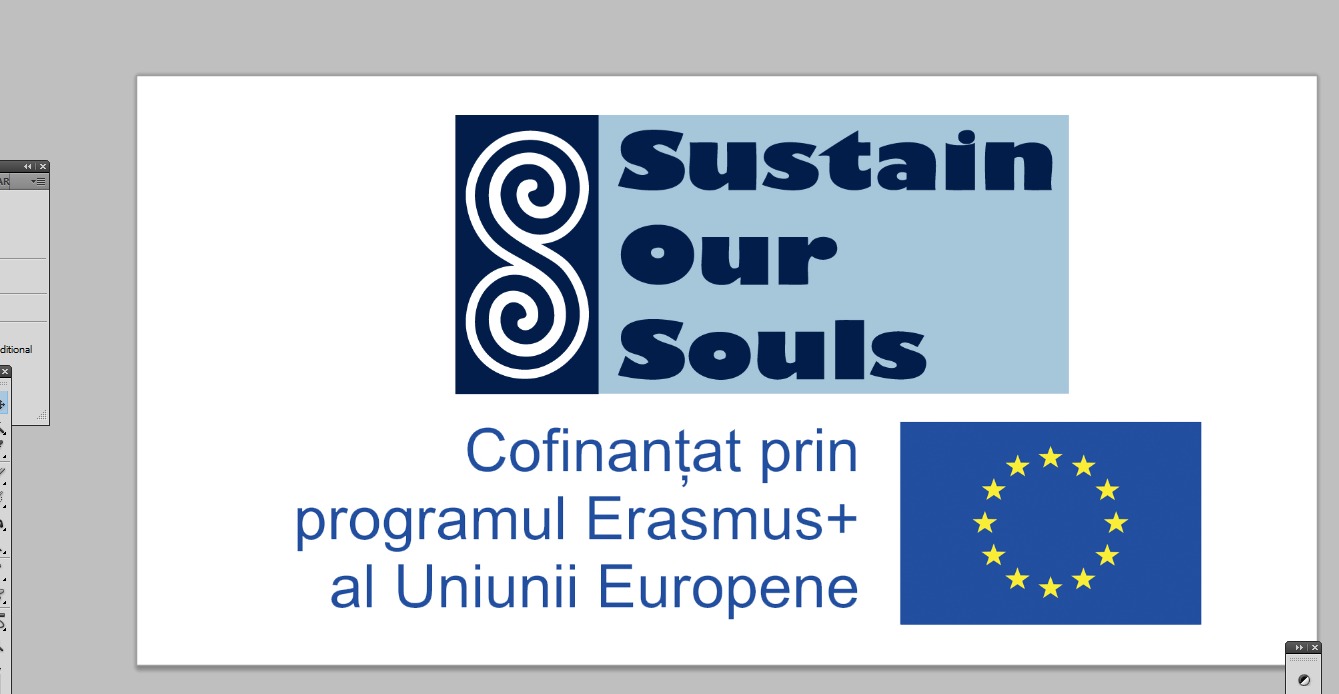 The perpetuum mobile
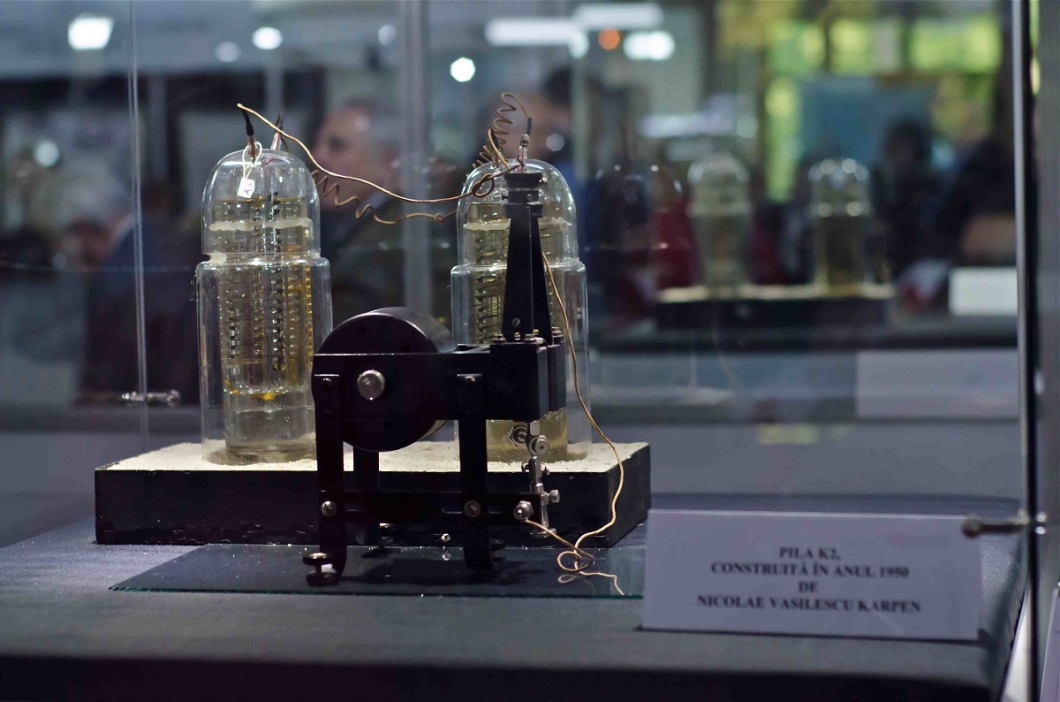 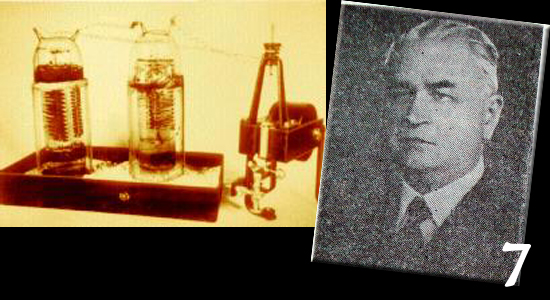 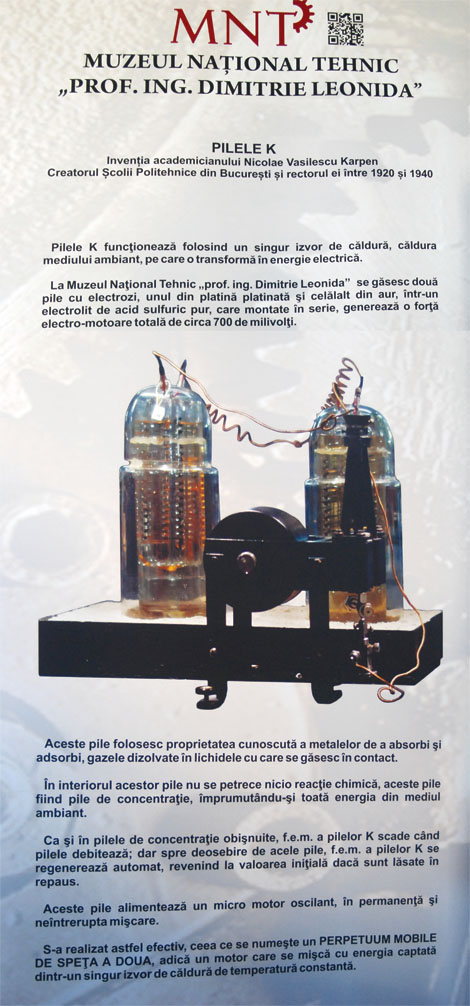 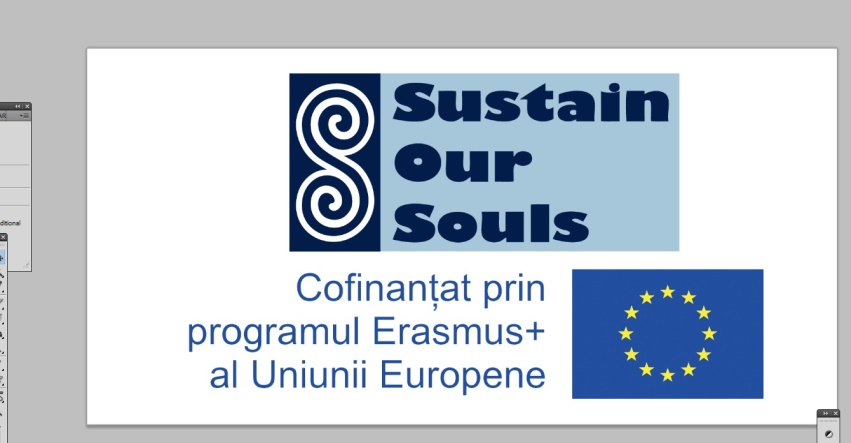 The ejector seat
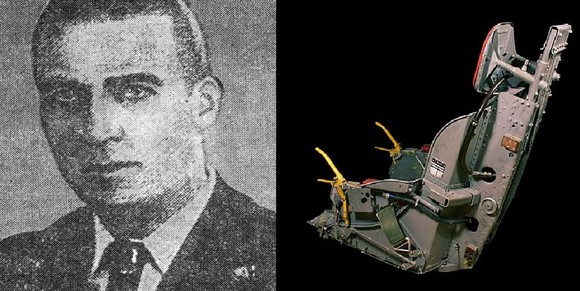 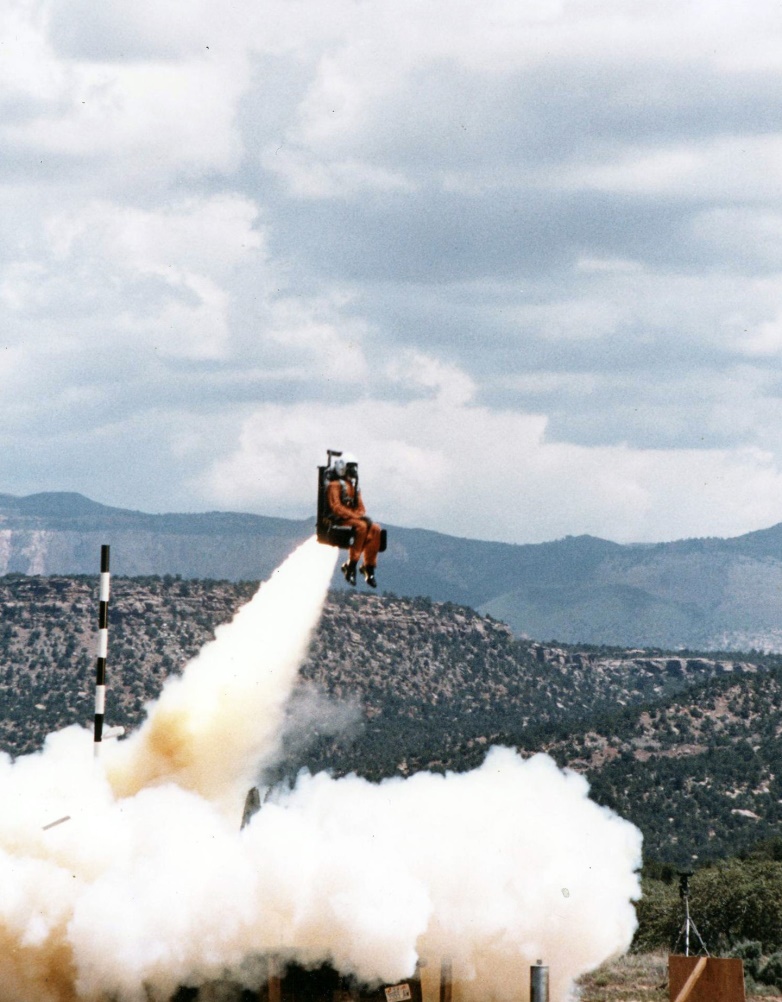 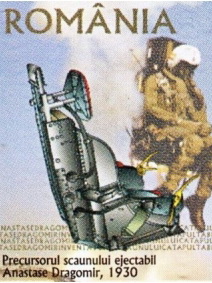 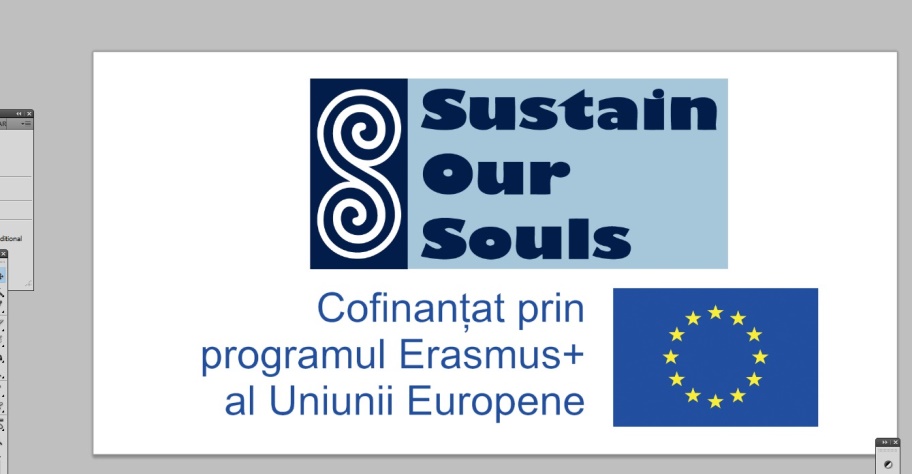 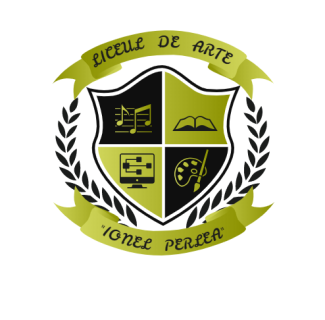 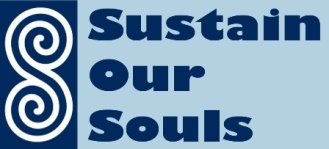 THIS MATERIAL IS TO BE USED FOR THE ERASMUS + PROJECT, 
                               SOS-SUSTAIN OUR SOULS
TEAM:
Varzaru Teodor 
Hogas Sanziana
Costache Mark 
Cirlan Raluca
Constantin Alexandru
Turcea Andrei
Vlad Andradda
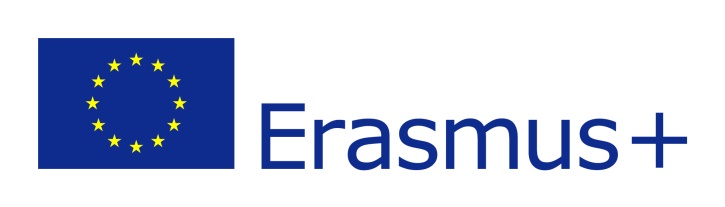 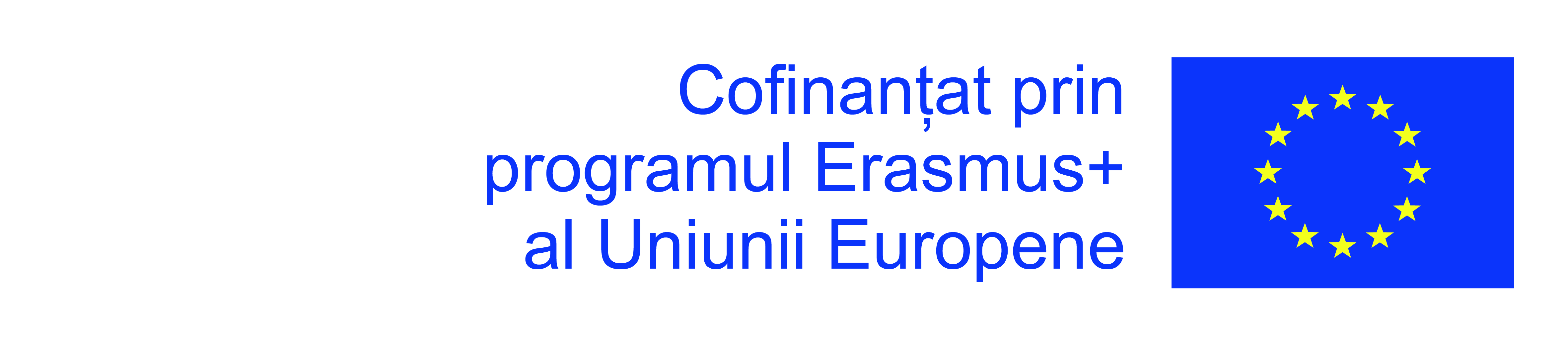